Cinco de mayo
By. Sergio
Celebration
Cinco de mayo is a celebrate for Mexicans
Mexicans dancing and singing and watch fireworks
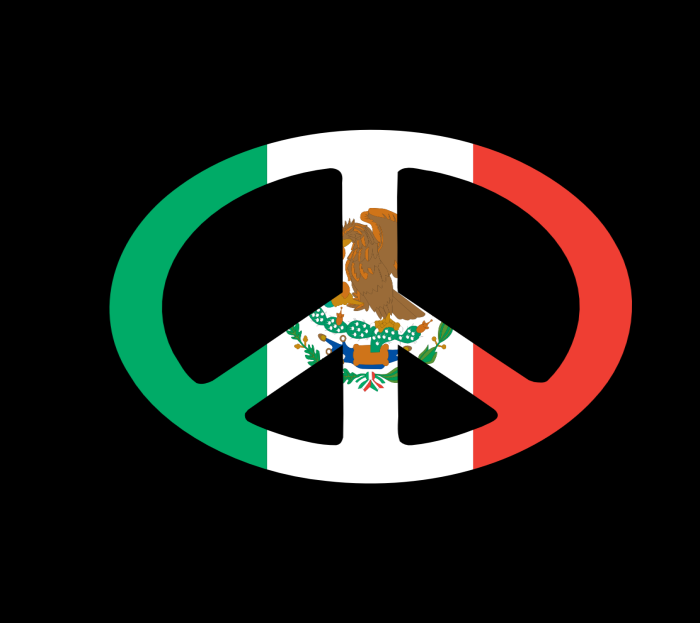 References
http://www.pebblego.com/content/socialstudies/pgo_player.php